Deinstitucionalizace: význam komunitních služeb pro začlenění lidí s postižením do běžného života
Milan Šveřepa
Centrum podpory transformace, o.p.s.

Konference Normální je pracovat, moderní je zaměstnávatÚstí nad Labem, 22.1.2014
Komunitní služby pomáhají lidem v ústavech s přechodem do běžného života.

Komunitní služby pomáhají předcházet institucionalizaci lidí.

Rozvoj komunitních služeb je omezován přetrvávajícím ústavním modelem péče.
Lidé v ústavní péči
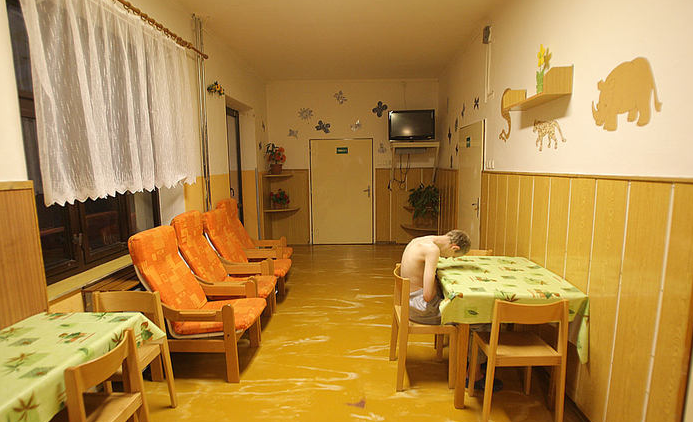 [Speaker Notes: Foto: Ludvík Hradilek, Aktuálně.cz - Zašová]
Dětské domovy, výchovné a diagnostické ústavy
Léčebny dlouhodobě nemocných
10 000
7 000
21 000
Kutná Hora
20 000
Psychiatrické léčebny
[Speaker Notes: Analýza kapacit a sítě poskytovatelů dlouhodobé péče, 2011 (dosud nepublikováno)
dtto
Činnost kojeneckých ústavů a dětských domovů pro děti do tří let a dalších zařízení pro děti v roce 2010 http://www.uzis.cz/rychle-informace/cinnost-kojeneckych-ustavu-detskych-domovu-pro-deti-2011 
Výkonové ukazatele 2010/11 http://www.uiv.cz/clanek/730/2123]
Domovy pro osoby se zdravotním postižením
Domovy se zvláštním režimem
14 000
8 500
38 000
Kutná Hora
20 000
Domovy pro seniory
[Speaker Notes: Počet osob s postižením v pobytových sociálních službách (zdroj MPSV)]
V Česku je celkem 418 ústavních sociálních služeb pro lidi se zdravotním postižením. Žije v nich 16 017 lidí, z toho 1 045 dětí.
[Speaker Notes: Zdroj: časopis Sociální práce 1/2013]
Počet ústavních služeb pro lidi se zdravotním postižením
[Speaker Notes: Zdroj: časopis Sociální práce 1/2013]
Komunitní služby pomáhají lidem v ústavech s přechodem do běžného života.
Komunitní služby podporují lidi při odchodu z ústavního prostředí.
Komunitní služby sdílejí s pracovníky ústavních zařízení zkušenosti s poskytováním podpory, jsou příkladem dobré praxe.
Z ústavního prostředí odešlo 544 lidí
[Speaker Notes: Manuál transformace ústavů, MPSV, 2013]
[Speaker Notes: Zpráva o vlivu deinstitucionalizace na uživatele zařízení 
Evaluace nového stavu uživatelů 
MPSV, 2013 (dosud nezveřejněno)]
Příklad
Podpora lidem, kteří přecházejí z ústavního prostředí do běžného života

Jurta, o.p.s. a Agentura Osmý den, o.p.s.
Podpora lidem, kteří žijí ústavním prostředí a chtějí se osamostatnit.

	.
		
 
 
S touto podporou člověk:
bydlí sám (nebo s partnerem/kou v běžné zástavbě 
o chod své domácnosti se se stará samostatně či případně s minimální podporou druhé osoby: 
v ideálním případě má zaměstnání
žije způsobem života jako většinová společnost
Výsledky za uplynulých 7 letpodpora samostatného bydlení
[Speaker Notes: Zdroj: Jurta, o.p.s.]
Výsledky za uplynulých 7 letpodporované zaměstnání
[Speaker Notes: Zdroj: Jurta, o.p.s.]
Příklad
Výchozí stav (rok 2010):
Věk 54 let, 25 let v různých pobytových službách, opakovaná hospitalizace v psychiatrické léčebně, kombinované zdravotní postižení – mentální a duševní, pravidelná medikace. 
Nemá rodinu, se kterou by udržoval kontakt. 
Trávení volného času: popíjení kávy, kouření, televize – jak říká „zabíjení času, nic jiného se moc dělat nedalo“. Příležitostná výpomoc v rámci zařízení, brigády.
Měl chuť to změnit.
Nastartování změny
Zájem o službu podpora samostatného bydlení. 
3 čtrnácti-denní motivační pobyty v Jurtě – samostatné bydlení na zkoušku
Přestěhoval se, pronajal si byt v běžné zástavbě.
[Speaker Notes: Zdroj: Jurta, o.p.s.]
Příklad
Poskytnutá podpora
Bydlení: podporu při samostatném bydlení. Intenzivní a dlouhodobá spolupráce, překonávání mnoho překážek.
Zaměstnání: příprava na práci a podpora při hledání zaměstnání skrze sociální služby. Registrace na Úřadu práce. Pán vyvíjel velkou aktivitu a samostatnost: obcházel firmy, účastnil se pohovorů, kupoval noviny s inzercí. 
Nastoupil do zaměstnání – běžná firma, 1,5 roku. Náročné – fyzická práce, povinnosti, včasné vstávání. Získával nové kontakty a zkušenosti: komunikace s kolegy, mimopracovní aktivity (zašli na „pivo a pokec“)
Volný čas: z počátku aktivity jiné neziskové organizace. Další krok: vlastní výlety za podpory dobrovolníka. Dalším krok: naučit se rozvrhnout si svůj volný čas sám.
[Speaker Notes: Zdroj: Jurta, o.p.s.]
Příklad
Současná situace
Bydlení: bydlí samostatně, zvládá běžný chod domácnosti. Je mu poskytována hlavně podpora při měsíčním hospodaření s penězi. S asistentem je v kontaktu 2x týdně. Sám zařizuje nákupy, jedná s majitelem bytu.  Za podpory asistenta vyřizuje jednání na úřadech.
Zaměstnání: evidován na úřadu práce (5 měsíců). Od března by mohl nastoupit jako dělník v údržbě. „Ještě nejsem tak starý, abych seděl doma a šel do důchodu“.
Volný čas: Nyní si již akce navrhuje, vyhledává  a plánuje sám – pokud je při plánování nutná podpora – požádá o pomoc asistenta z bydlení. Na výlety a akce vyráží sám – jedná se o běžné společenské akce pro širokou veřejnost.
Partnerský život/ přátelství: chybí mu někdo blízký (partnerka, kamarád). 
Na čem dále chce pracovat: 
navazování kontaktů (např. kolegové v práci, bývalí uživatelé služby PSB, kulturní akce, zájmové spolky); hospodaření s penězi; obrana před zneužitím ze strany druhé osoby (v oblasti financí)
[Speaker Notes: Zdroj: Jurta, o.p.s.]
Jak na to. Příklady dobré praxe v deinstitucionalizaci

www.trass.cz
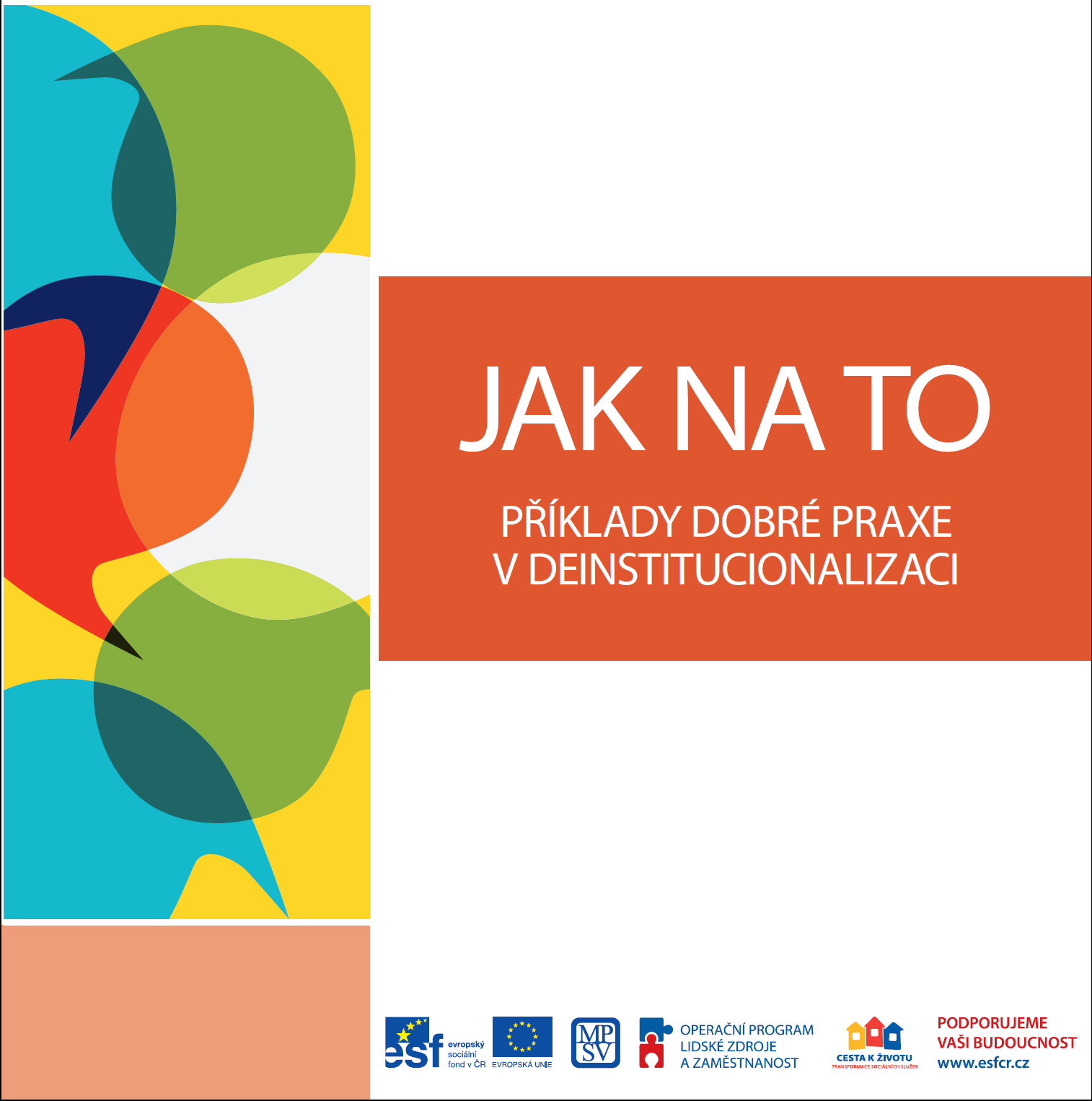 Komunitní služby pomáhají předcházet institucionalizaci.
Komunitní služby mají podporovat samostatnost a běžný život klientů.
Komunitní služby mají přispívat k přípravě klienta na budoucnost.
Komunitní služby se mají věnovat i „okolí“ klienta, jeho blízkým a lidem, kteří pomáhají s podporou a péčí.
Rozvoj komunitních služeb je omezován přetrvávajícím ústavním modelem péče
Systém je nastaven ve prospěch ústavní péče.
Zdroje materiální i lidské jsou většinově směrovány do ústavního prostředí.
Srovnání počtu ústavních a neústavních služeb pro lidi se zdravotním postižením
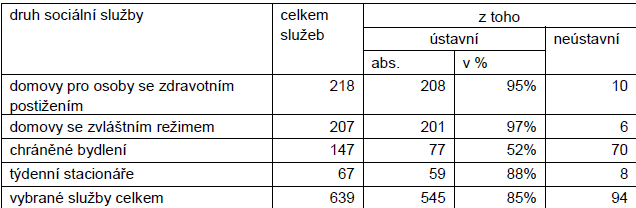 [Speaker Notes: Ústavní sociální služby v České republice, MPSV, 2013]
Podíl služeb na dotaci MPSV v letech 2008-2012
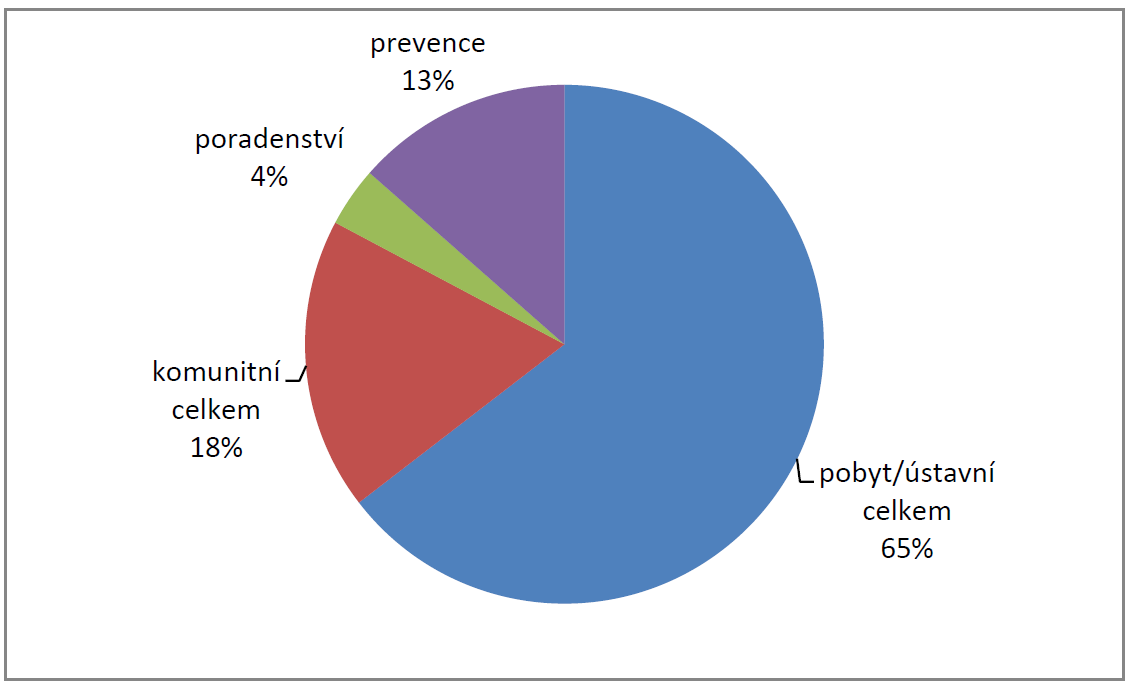 [Speaker Notes: Zhodnocení dotačních titulů MPSV na podporu sociálních služeb z pohledu deinstitucionalizace, MPSV, 2013]
Vývoj výše dotaci MPSV v letech 2008-2012
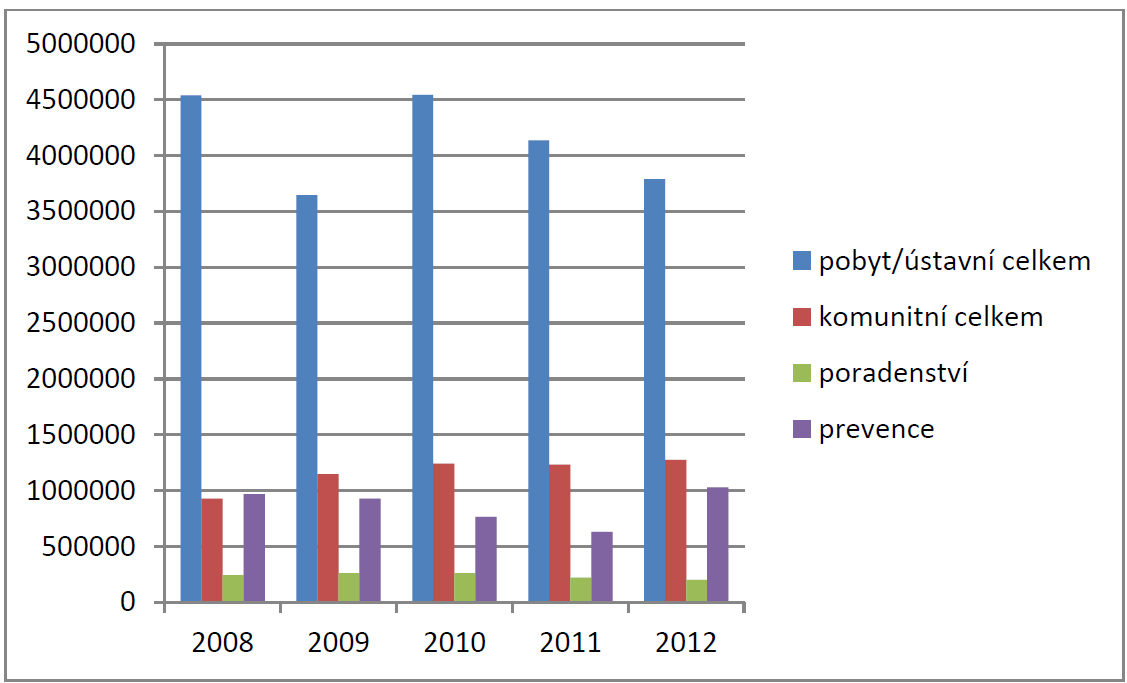 [Speaker Notes: Zhodnocení dotačních titulů MPSV na podporu sociálních služeb z pohledu deinstitucionalizace, MPSV, 2013]
Komunitní služby pomáhají lidem v ústavech s přechodem do běžného života.

Komunitní služby pomáhají předcházet institucionalizaci lidí.

Rozvoj komunitních služeb je omezován přetrvávajícím ústavním modelem péče.
Těším se na vaše otázky 	a komentáře
Milan Šveřepa
milan.sverepa@podporatransformace.cz 
739 548 444

Centrum podpory transformace, o.p.s.www.podporatransformace.cz 

www.facebook.com/5minutpo12
Zdroje
Manuál transformace ústavů, MPSV, 2013
Podpora uživatelů služeb při transformaci ústavní péče v péči komunitní – analýza
Vliv podpory pro pracovníky pobytových zařízení sociálních služeb v transformaci –analýza
Témata konzultací požadovaných pracovníky zařízení v transformaci od externích expertů  
Zhodnocení dotačních titulů MPSV na podporu sociálních služeb z pohledu deinstitucionalizace, MPSV, 2013
Ústavní sociální služby v České republice, MPSV, 2013